Knowledge-Based Organ Identification from CT Images
Masahara Kobashi and Linda Shapiro
Best-Paper Prize in
Pattern Recognition
Vol. 28, No. 4
1995
1
Motivation
The extraction of structure from CT volumes of cancer
   patients is an important first step in the creation of
   patient-specific models that can be used by treatment
   planning software to deliver maximal dosage to the
   tumor and minimal dosage to critical anatomical structures.

 Even today, no automatic techniques have been successful
   enough to replace the standard manual methods of 
   outlining the organs.

 The goal of this work was to develop a knowledge-based
   recognition system that utilizes knowledge of anatomy and
   image processing to extract the organs from CT volumes.
2
3 CT Slices of the Abdomen
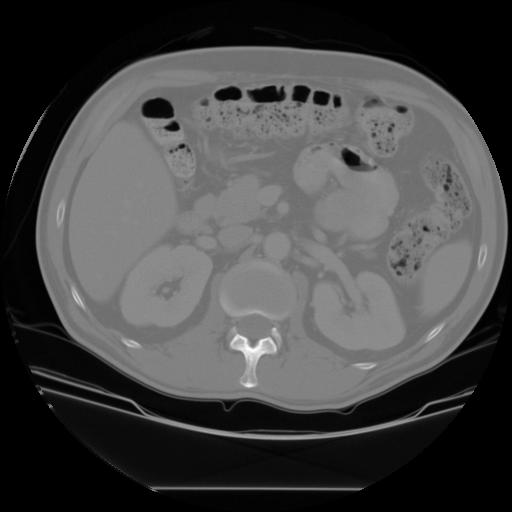 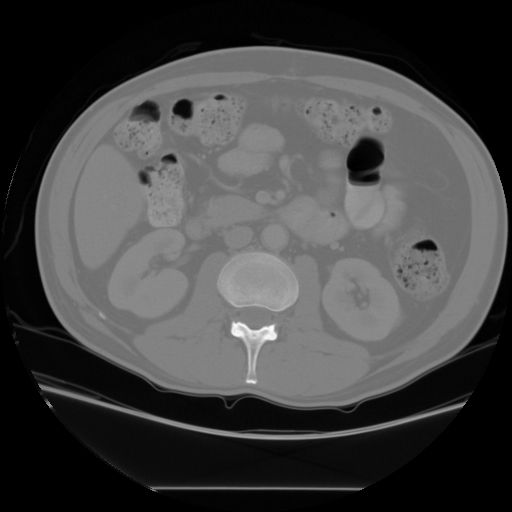 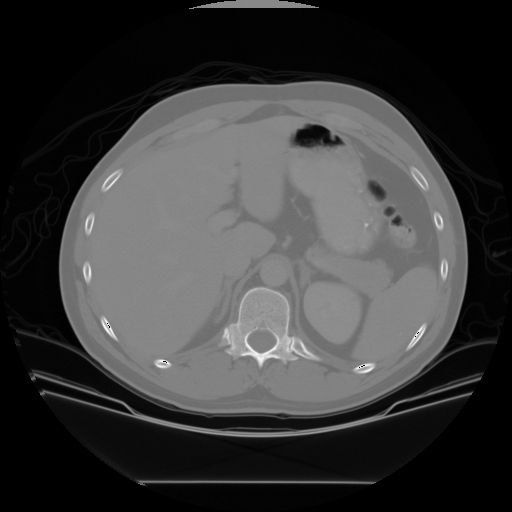 kidney.jpg                          g006.jpg                          e030.jpg

Where are the kidneys, liver, spleen, aorta, spine?
3
Major Features of the System
dynamic thresholding controlled by feedback
        
the use of negative shape constraints that

3.    progressive landmarking that extracts organs 
        in order of predicted success and uses
        already-extracted organs to help locate others
4
Difficulties in Segmenting CT Images
Regions produced by gray-tone-based 
        segmentation procedures do not correspond
        to organs.
There are very few shape invariants for organs.
 The absolute gray tones for each organ vary 
        widely over difference instances.
There is no precise, objective ground truth for
       performance evaluation (in our study).
5
Observations
Two different organs can have the same or very close
   gray tones in CT images

 Most human organs have few computable and stable
   shape invariants.
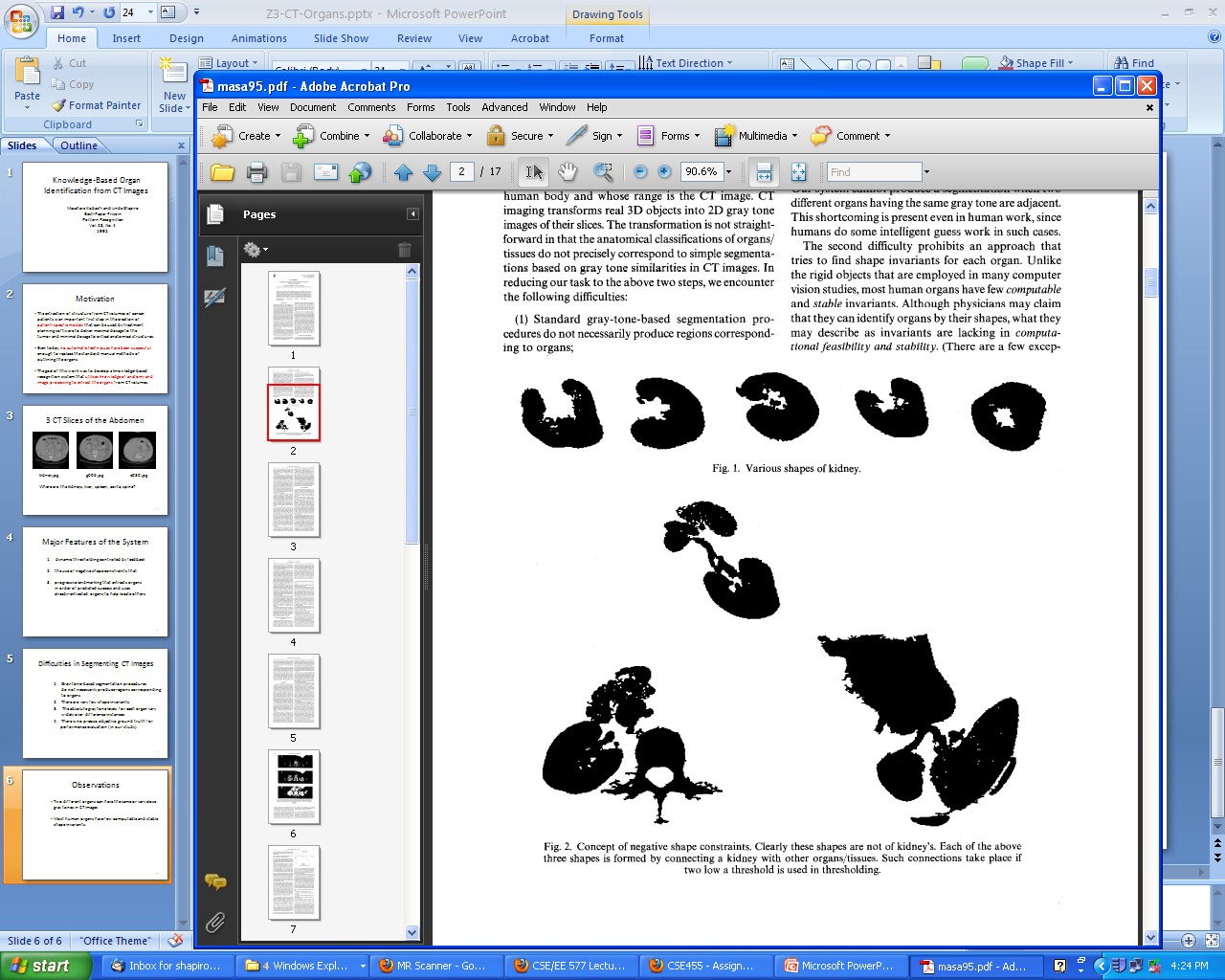 Shapes of a kidney in different CT slices.
6
More Observations
Each organ has a fairly stable vertical and horizontal location.
 The ordering of organs by their gray tones is fairly stable,
   even though their absolute gray tones vary widely.
  Each biological substance has a relatively narrow range of
   gray tones.
  But CT image analysis is simpler than many outside-world
   computer vision domains.
  And there are relatively small numbers of objects in each
   image.
  There are some very stable landmarks: spine and aorta.
7
Specific Organ Properties to Use
position in the ordering of gray tones among organs
relevant gray-tone range
height of gray-tone cliff (related to range of thresholds)
location in terms of stable landmarks: aorta and spine
adjacency with other organs
size in terms of expected area in a slice
overlap ratio with other slices
positive and negative shape constraints
8
Idea of the Dynamic Thresholding
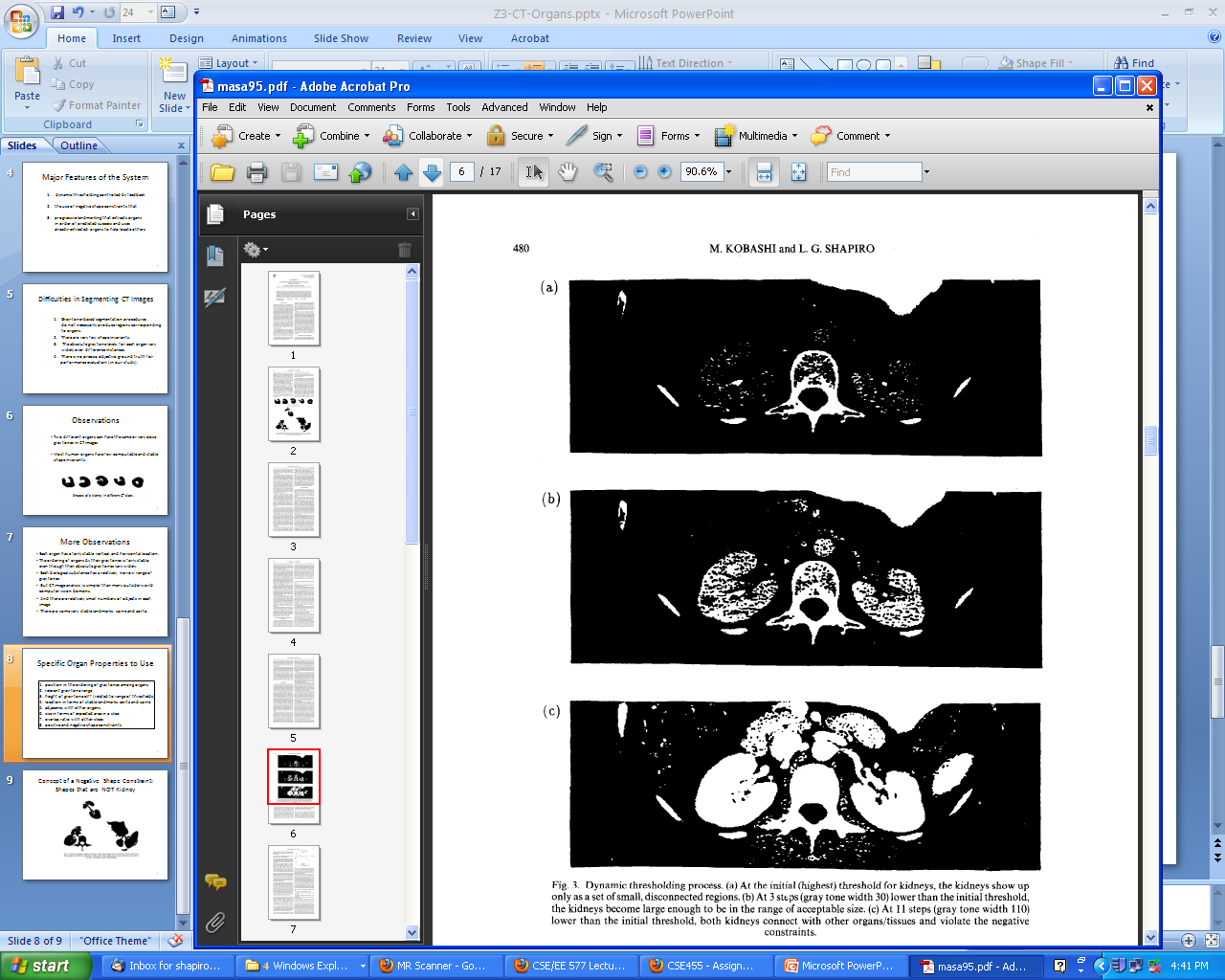 too high
results of thresholding
       at the initial (highest)
       threshold for kidneys




at 3 steps, the kidneys
       become detectible





at 11 steps, both kidneys
       connect with other organs
3 steps down
too far
9
Steps of the Procedure
Set the initial threshold to the high end of the
       relevant gray tone range for the organ of interest. 

       From the second iteration on, this threshold will
       be reduced by a constant value (10 was used) in
       each iteration.

       If the threshold reaches the low end of the range
       with no candidates, other methods are invoked.
10
Steps
Threshold the image with the current threshold.

Perform connected components to produce a
       set of regions.

AREA CHECK: Check if there is a region of acceptable
       size in the search area for the organ of interest. If
       not, go back to step 1.

LOCATION CHECK: Check if any candidate regions
       satisfy the location condition for the organ of interest.
       If so, record them, else go back to step 1.
11
Steps
SHAPE CHECK: Check if there is among the candidates
       one that satisfies the positive shape constraints (for 
       the aorta and spine) or the negative shape constraints
       (for the rest). 

       Negative shape constraints include
       - abnormal size
       - abnormal extension
       - vertical and horizontal lengths
       - vertical/horizontal ratio
12
Concept of a Negative Shape Constraint: Shapes that are NOT Kidney
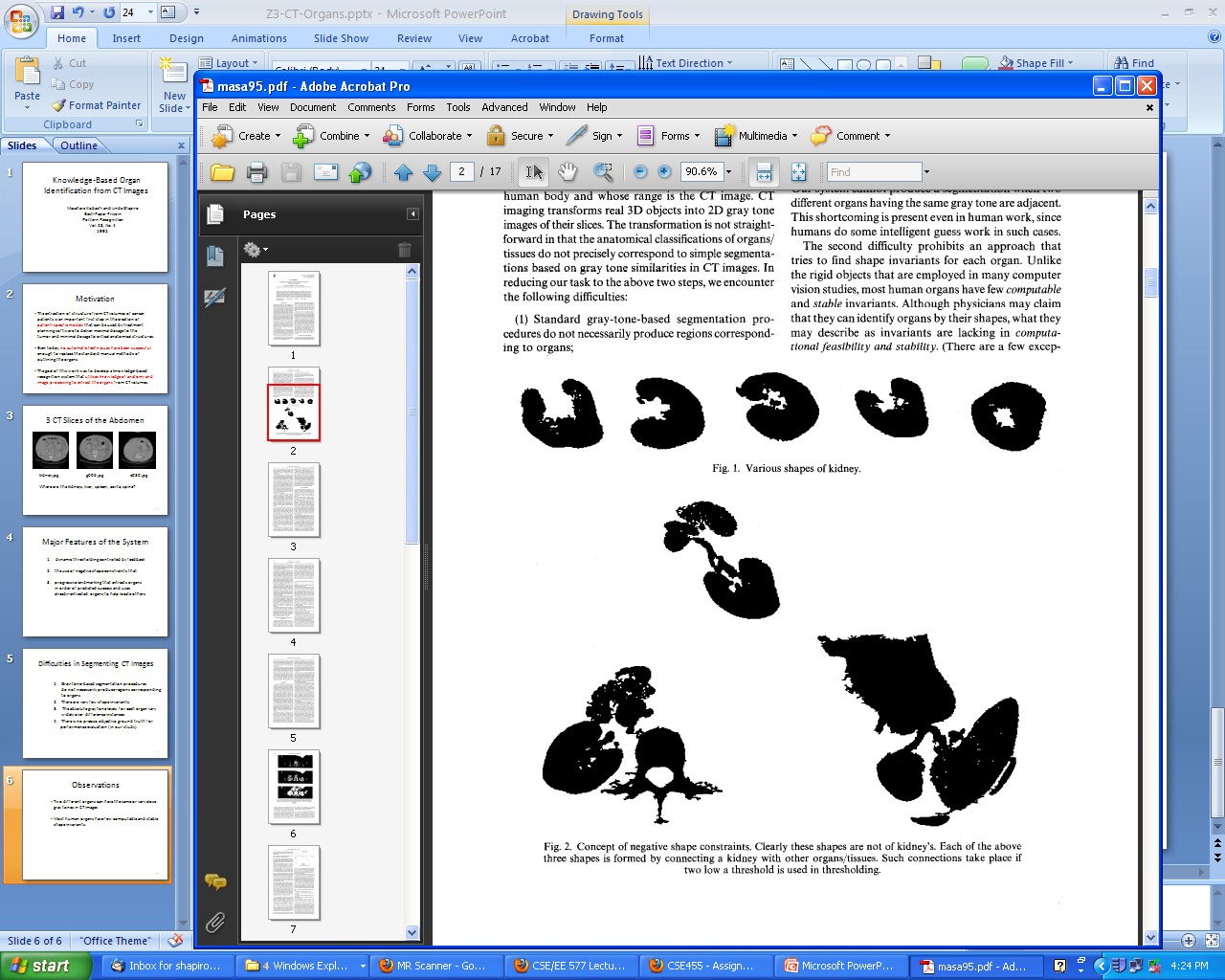 13
Steps
OVERLAP CHECK: check if there is a candidate
       region that satisfies the overlap condition with
       an already-segmented adjacent slice. Else go to step 1.

       The minimum required overlap is 50% of the
       smaller region.

COLLISION CHECK: Check if there is a candidate
       region that does not collide with other recognized
       organs. Else go to step 1.

9.   CHOOSE BEST: Choose the best candidate region.
14
Steps
SLOPE CHECK:  Check the change in area with
       change in threshold. Look for the flattest part of the
       curve that has acceptable area. Choose the midpoint
       as the threshold.
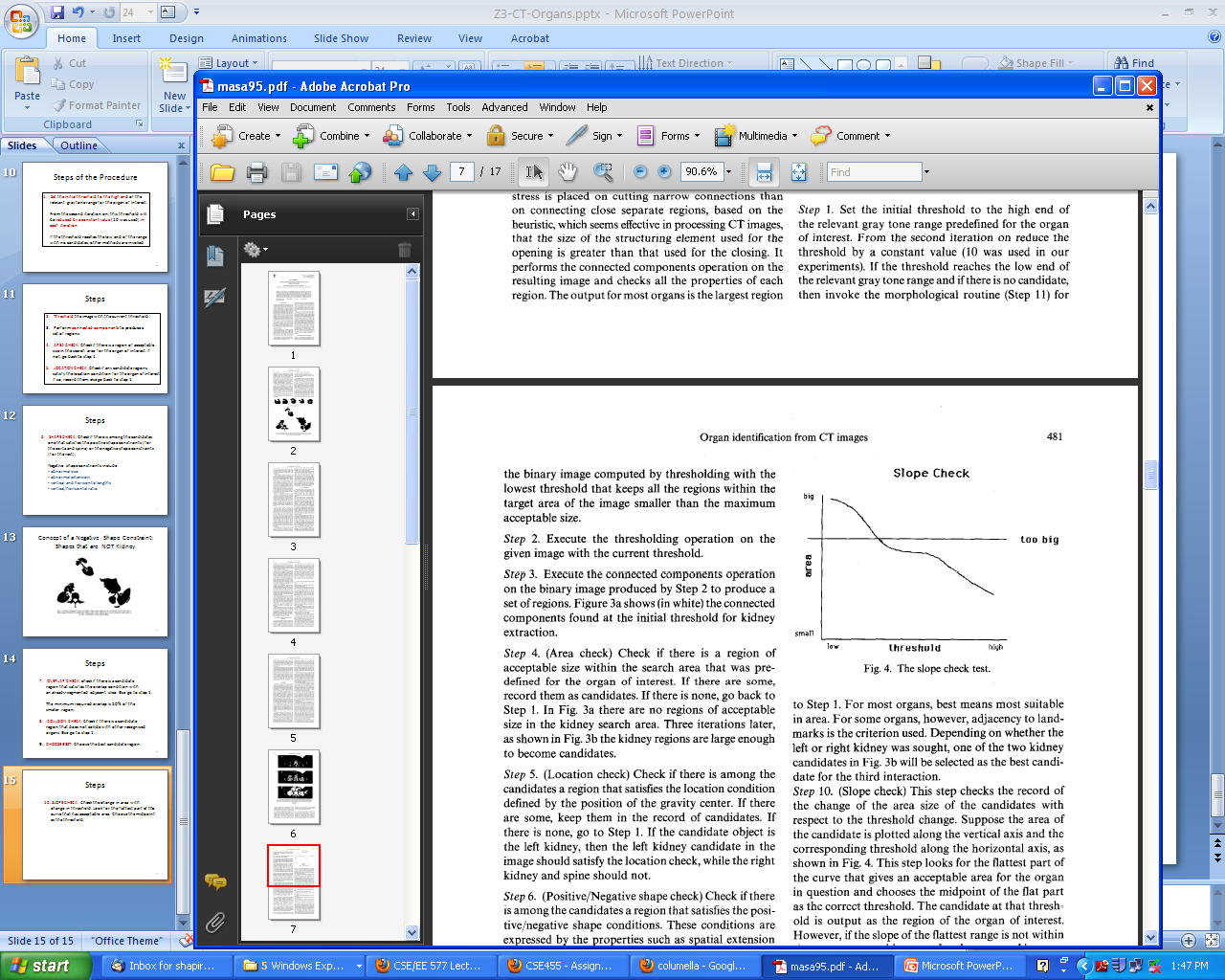 15
Steps
MORPHOLOGICAL OPERATIONS: 
Close with a disk of 3
Open with a disk of 5
Extract the regions that satisfies the conditions
Close the extracted region with a disk of 3

The result is output as the organ of interest.
16
Some Results: Labeled as Grade A, B, or C
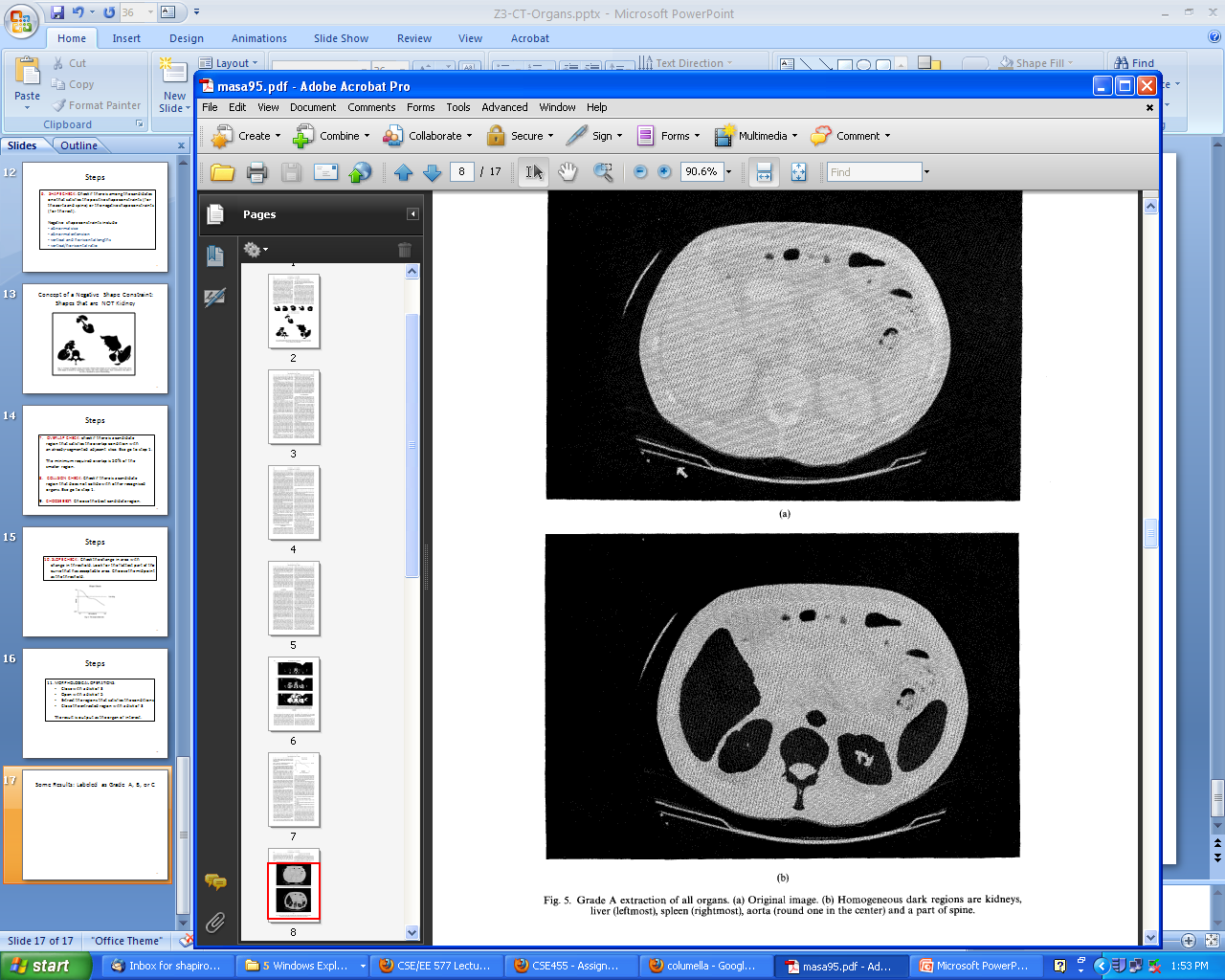 Grade A: Comparable to human dosimetry within a 5 pixel mismatch.
17
Some Results: Labeled as Grade A, B, or C
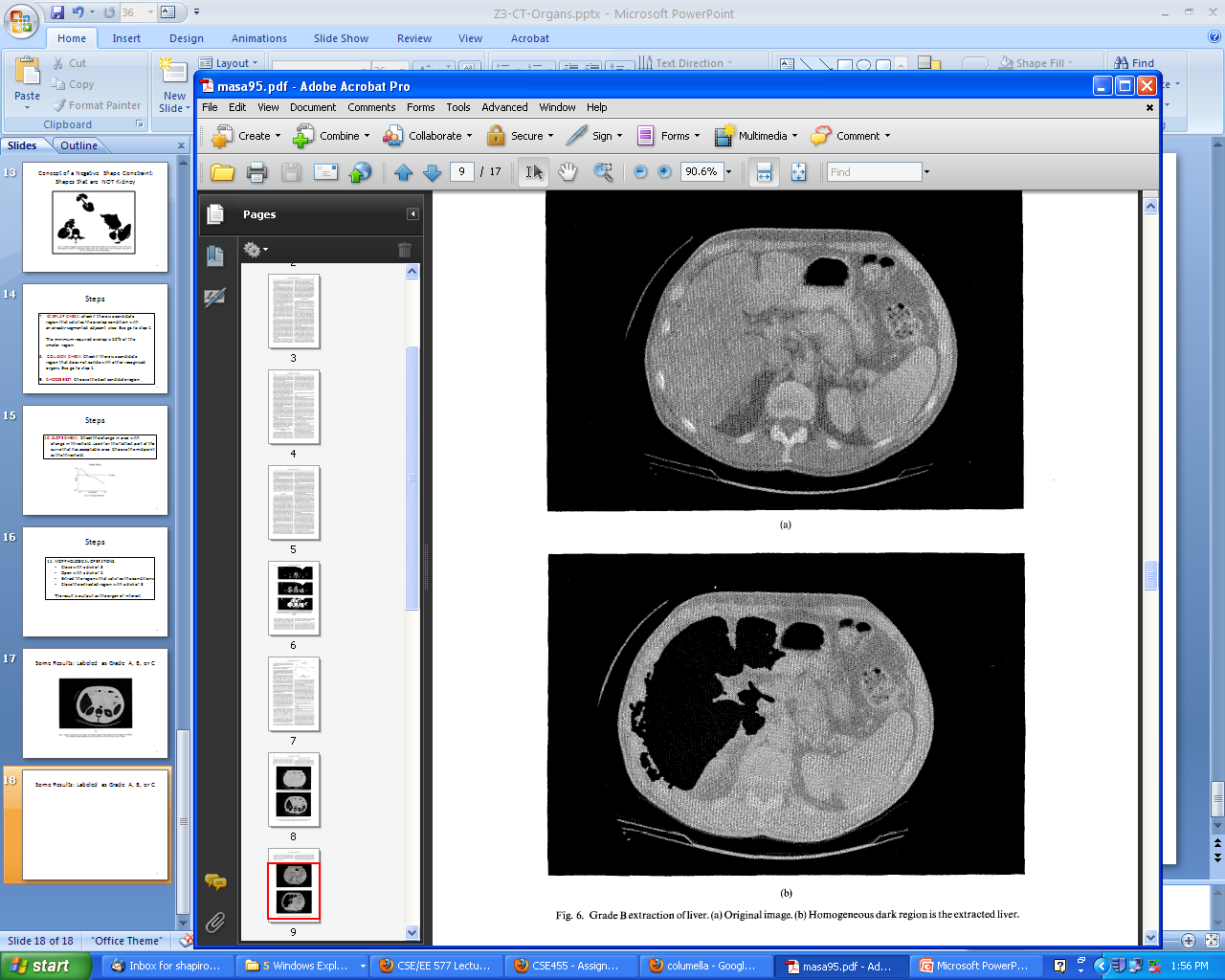 Grade B: Worse than A, but at least 70% correct.
18
Some Results: Labeled as Grade A, B, or C
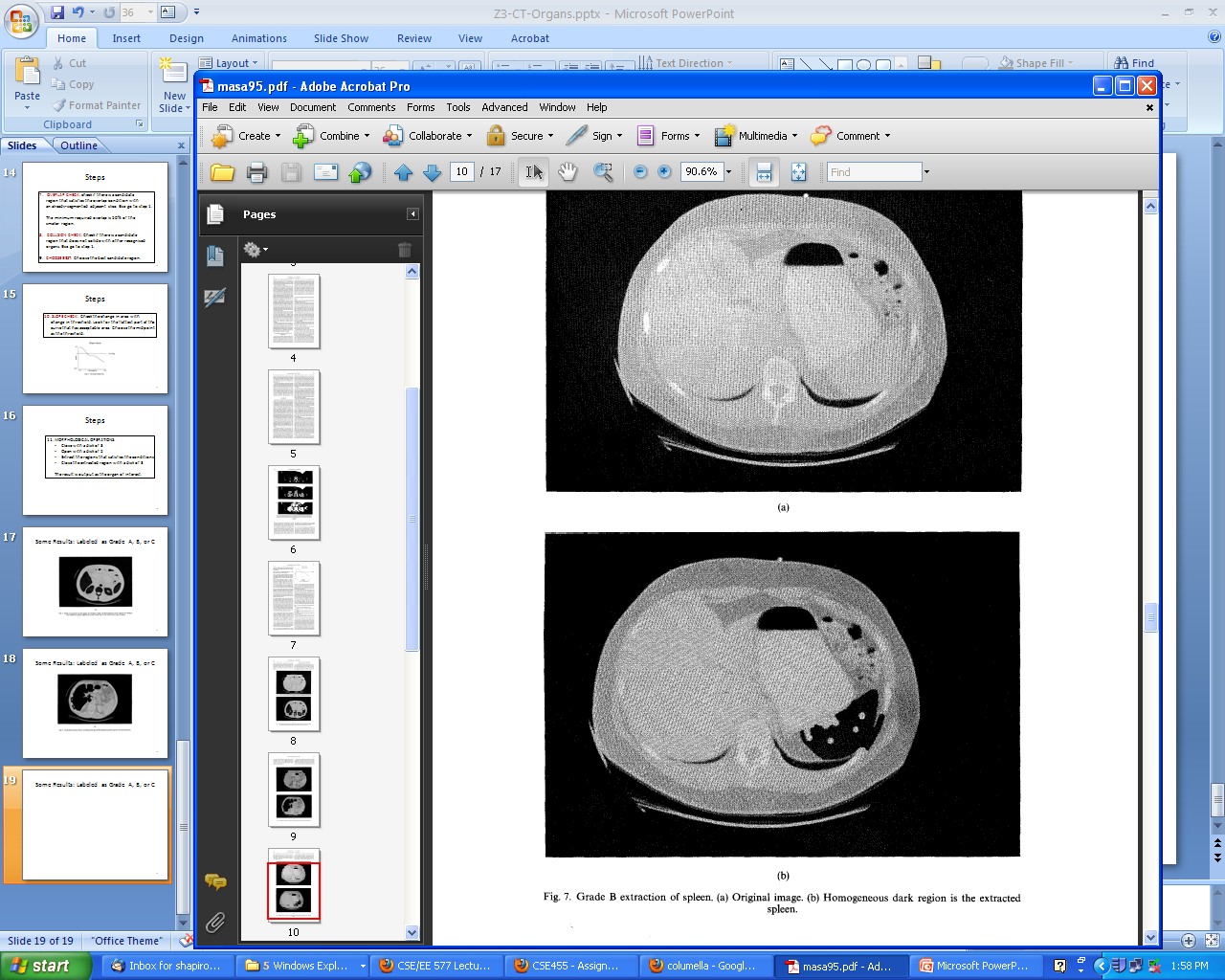 Grade B Spleen
19
Some Results: Labeled as Grade A, B, or C
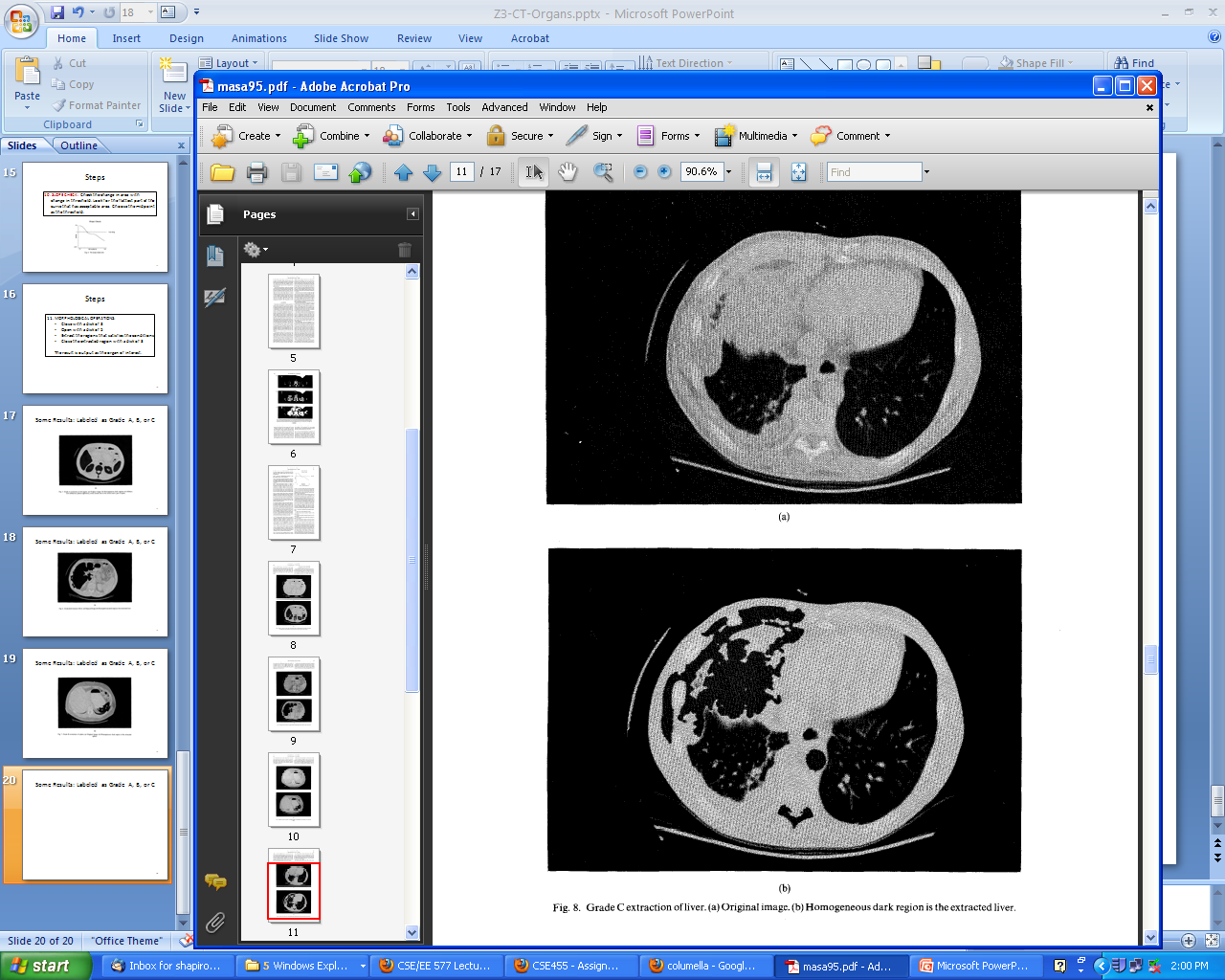 Grade C: Less than 70% correct.
20
Extraction from 3 Slices
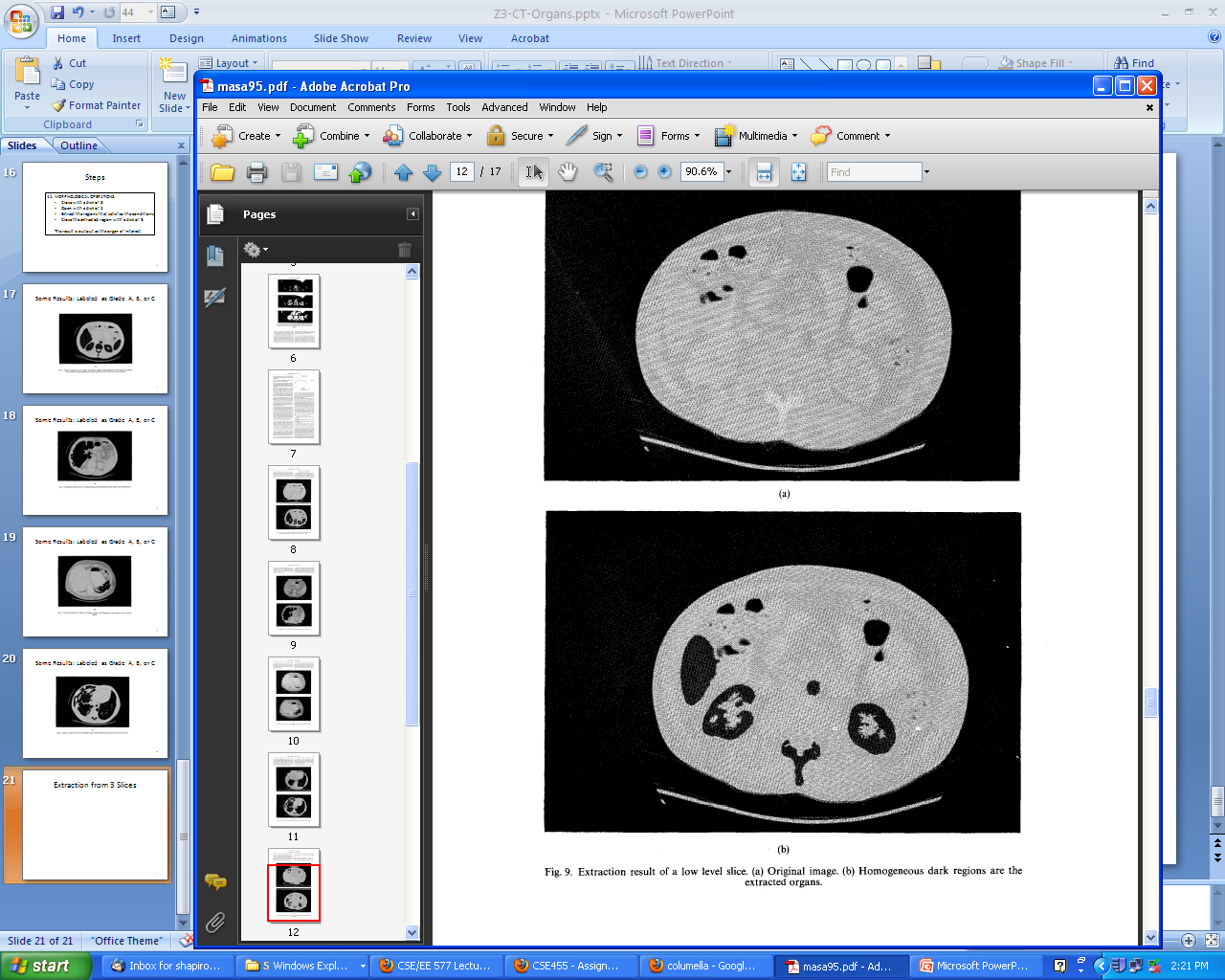 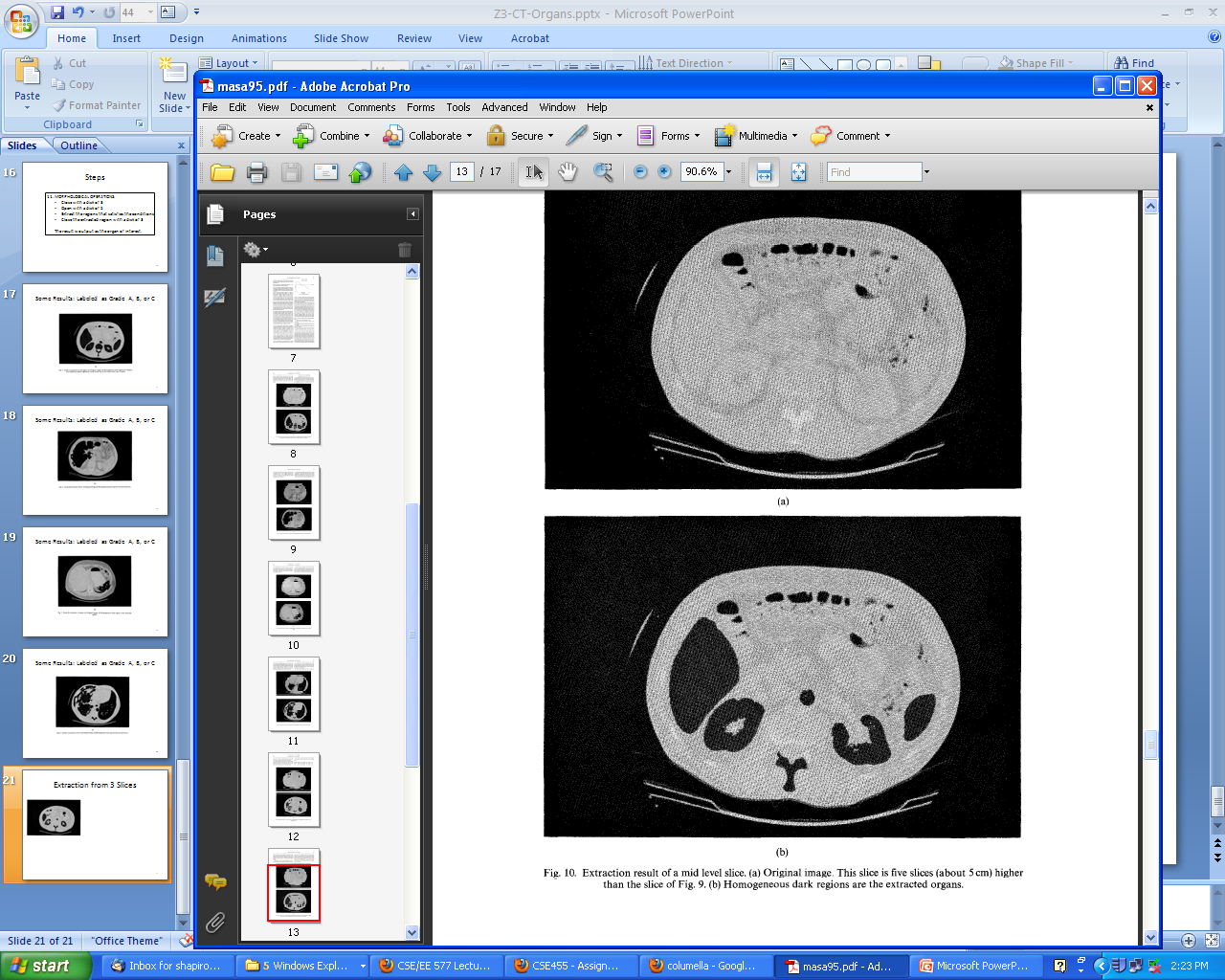 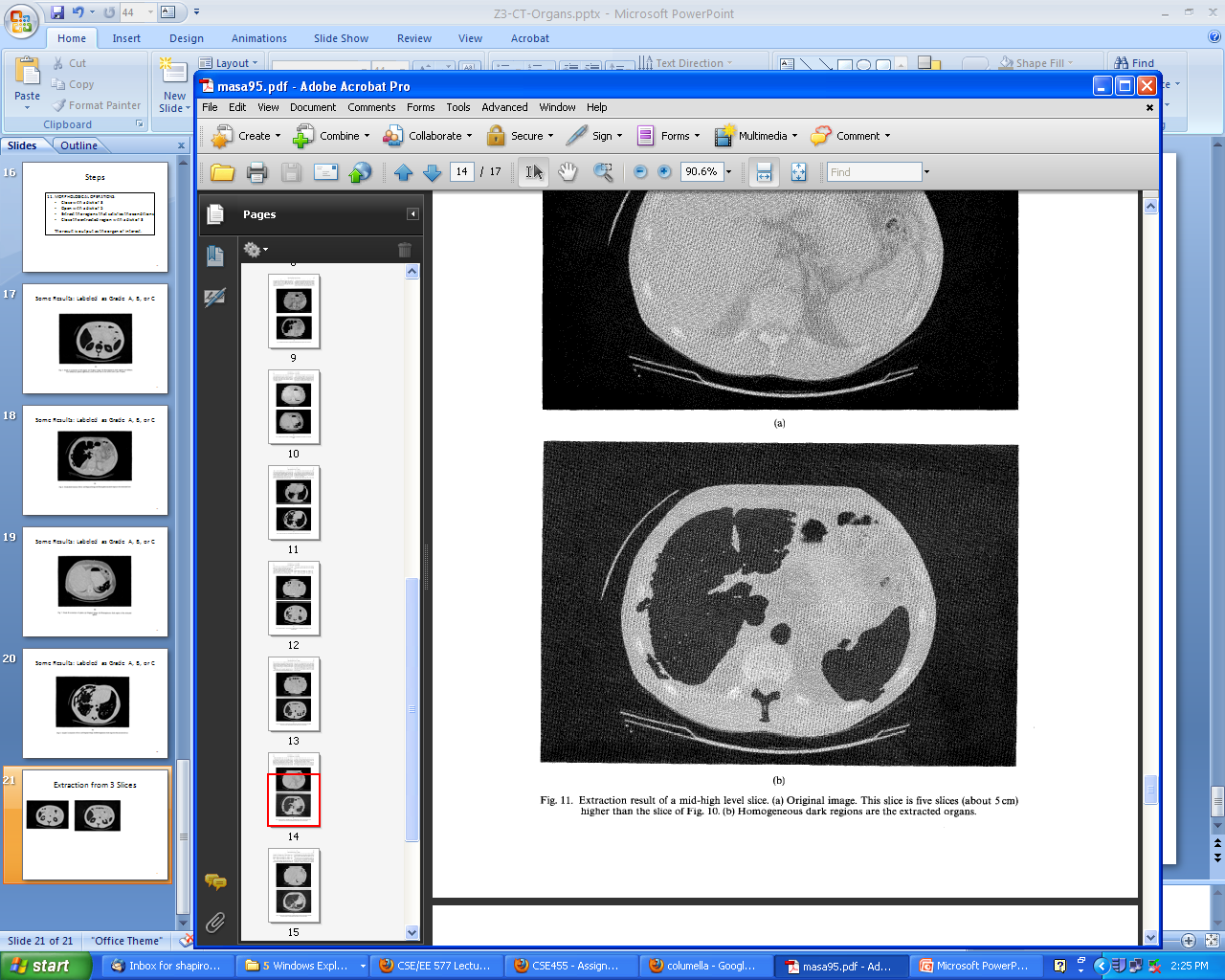 low-level slice                               mid-level slice                              higher-level slice
21
Comparison
22
Possible Course Project
Design and implement a semi-automatic system
    that finds and segments organs from CT or other
    images and produces 3D meshes from the slices
    of each organ.

There are other methods in the literature now.

  We have a set of CT images with kidneys in them 
    from the web.
23